Hyaline Cartilage
Hyaline Cartilage
Elastic Cartilage
Elastic Cartilage
Compact Bone
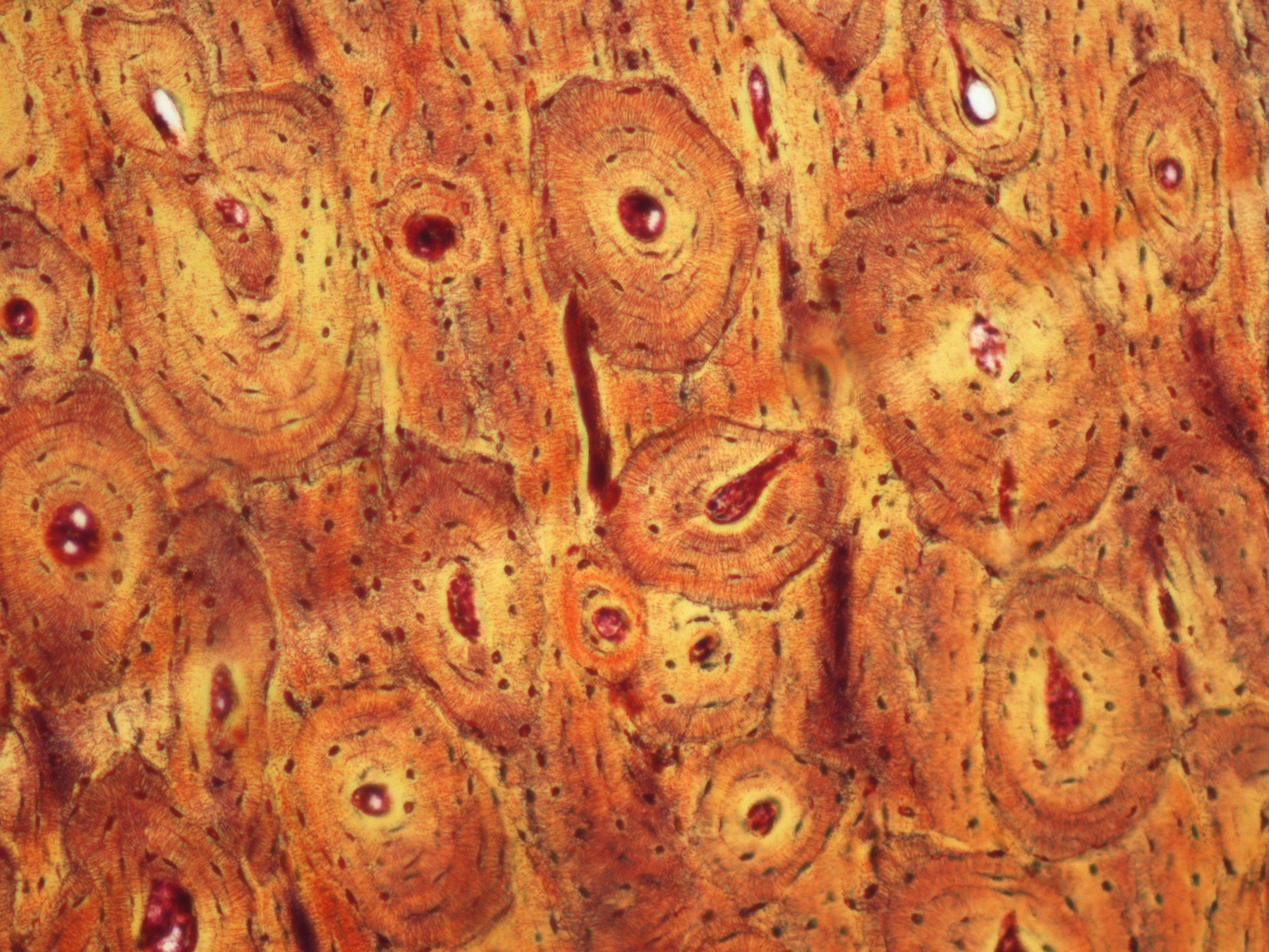 Osteon (Haversian system)
Spongy Bone
Spongy Bone
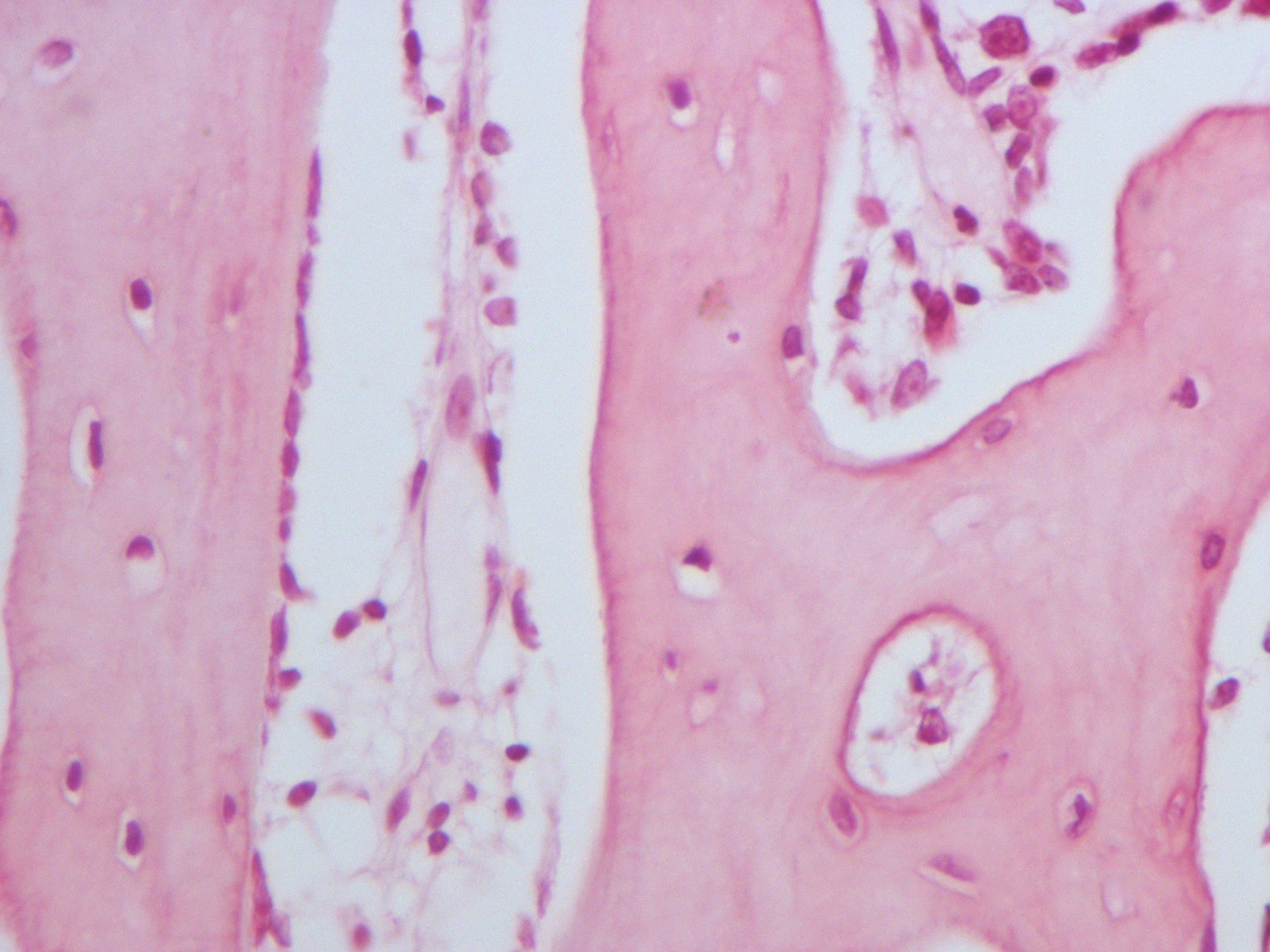 Skeletal Muscle
Skeletal Muscle
Skeletal Muscle
Skeletal Muscle
Cardiac Muscle
Cardiac Muscle
Smooth Muscle
Smooth Muscle
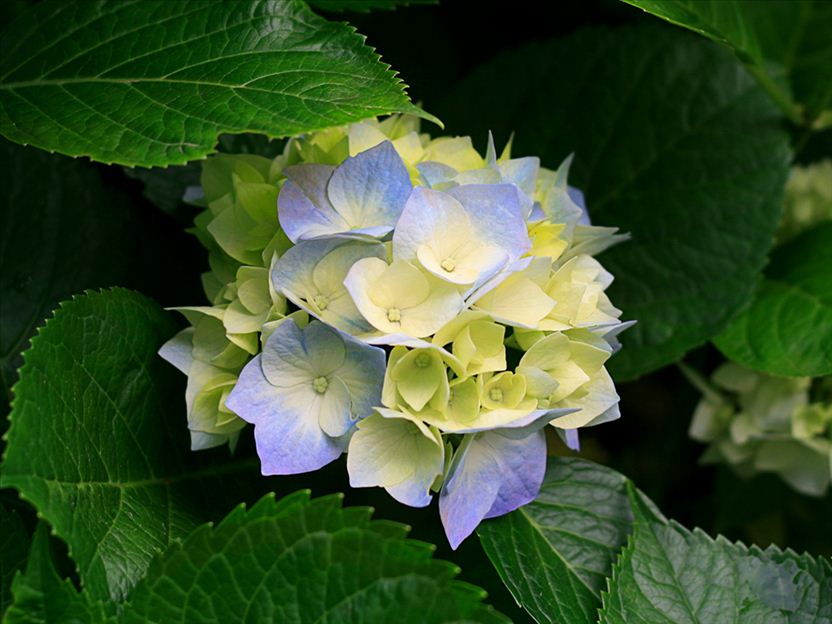 GOOD LUCK